1
Индекс Герфиндаля-ХиршманаКак измерить концентрацию?
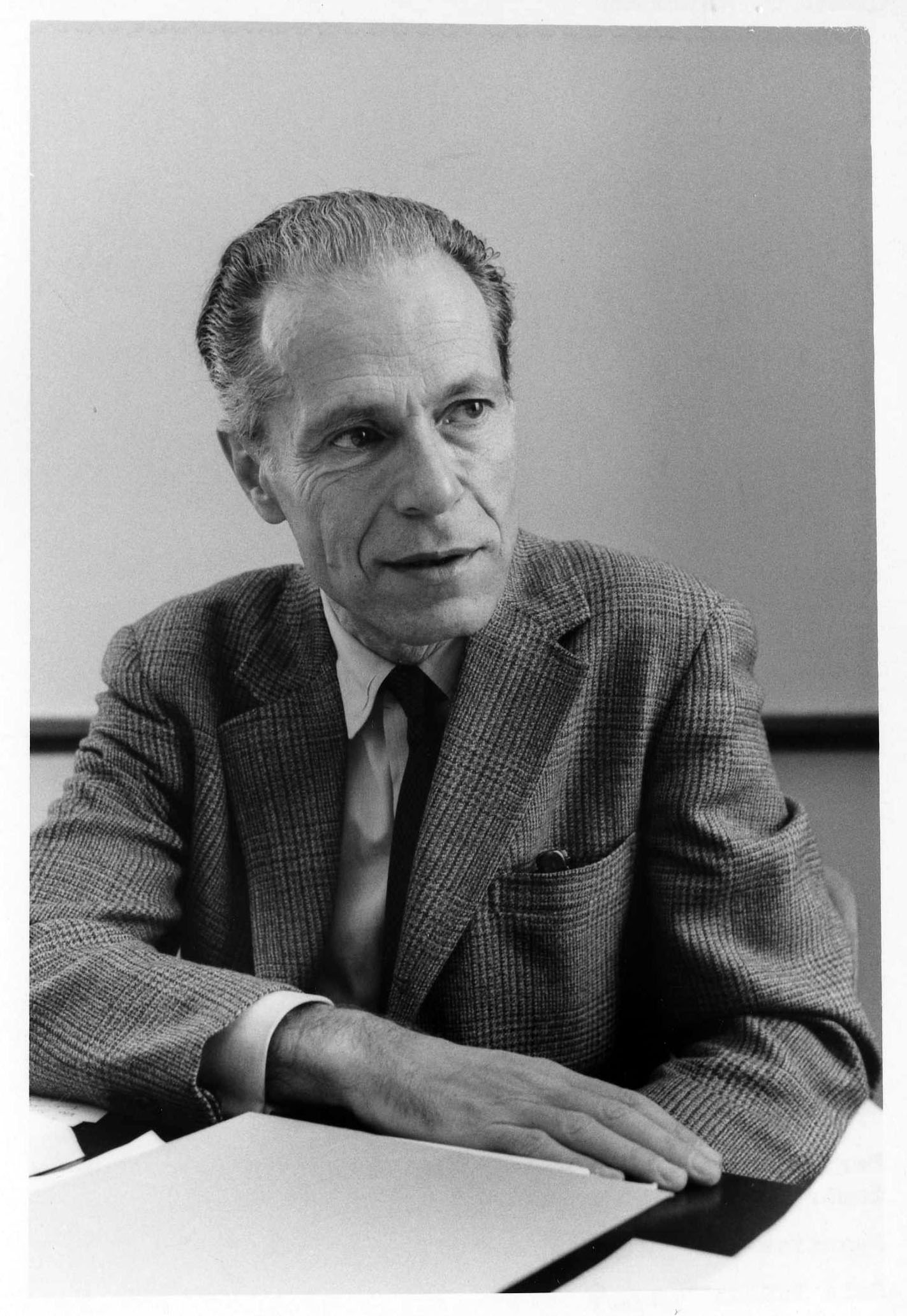 ЭКОНОМИЧЕСКИЙ 
СЕМИНАР ИЕ РАН 
им. Н.П.Шмелёва 
13.09.2022
2
Формула (очень страшно)
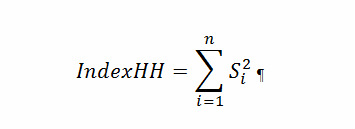 3
Формула - понятно
4
Способ расчета в Excel
5
Считаем доли, возводим в квадрат и складываем
6
Вариант – 2. HHI = 0,193
7
Много или мало?
8
Вытеснение конкурентов
9
10
2021  INTERNATIONAL TRADESTATISTICS YEARBOOK
Албания
Аргентина
11
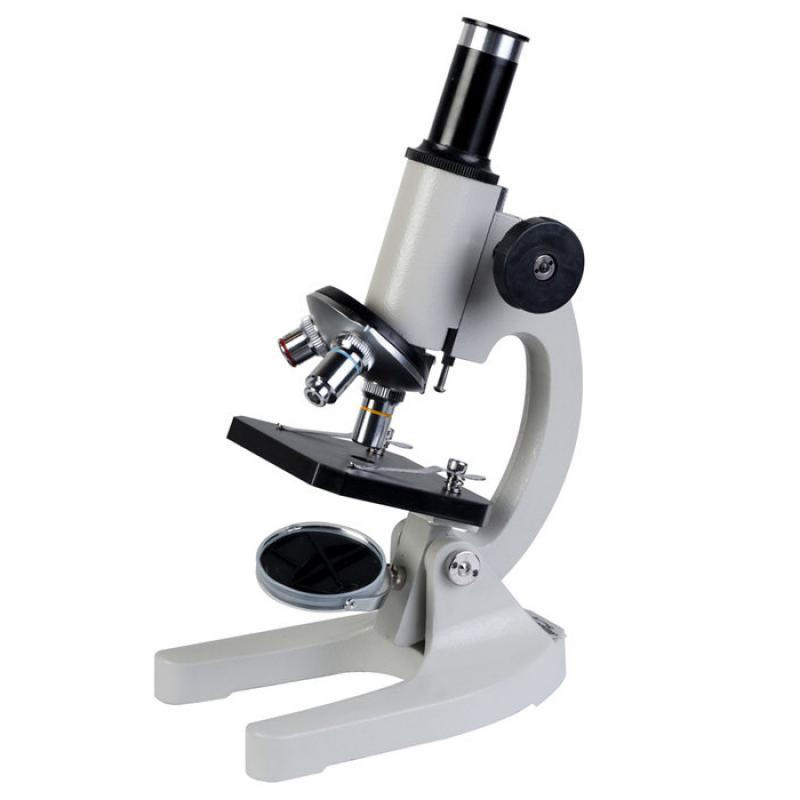 Спасибо 
за  внимание!